2) Requests a favorite playlist from school days.
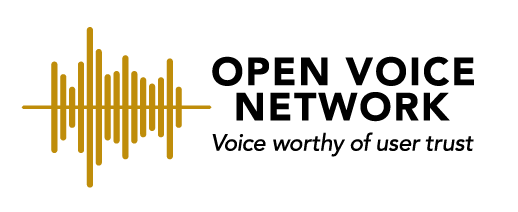 3) Remembers that a school friend is in town.
Invite the friend t dinner tomorrow night?  Need recipe ideas.  Connect directly to source.
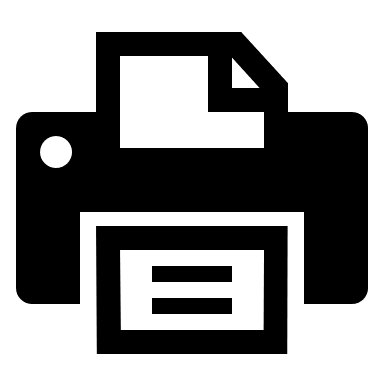 An Ecosystem of Cooperating
Voice Agents
find
CONTROL
5) Print recipe at home.
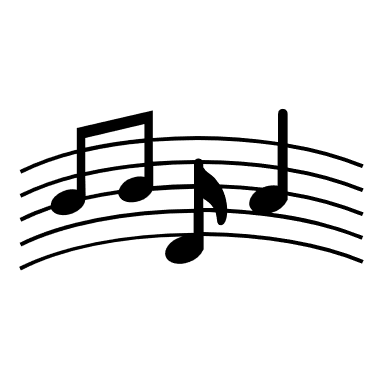 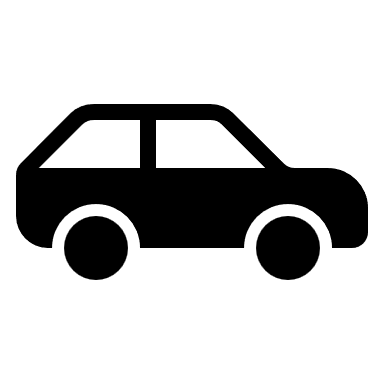 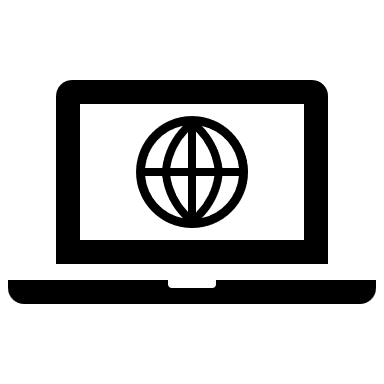 find
4)  Seafood stew?  Ingredients?
7) Remembers that friend is diabetic; any concerns with ingredient list?
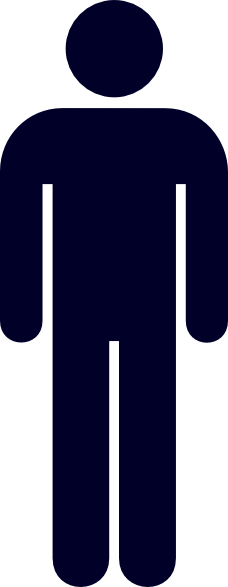 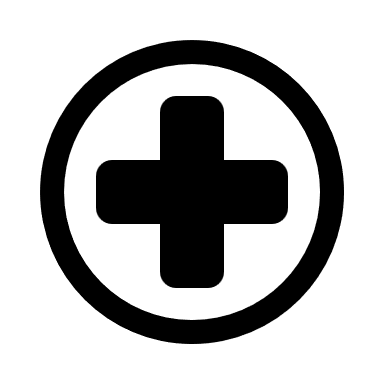 find
find
CONTROL
1) Pat is driving home.
6) Connect directly to favorite grocer
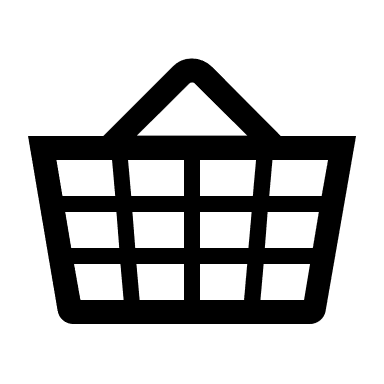 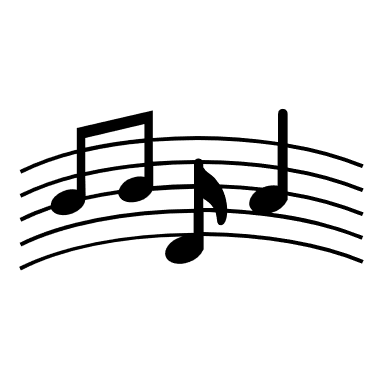 9) Develops purchase list
12) Delivery confirmed
14) Playlist resumes
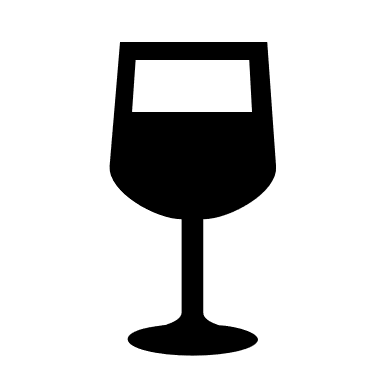 find
find
CONTROL
find
find
8) Zinfandel or Sauvignon Blanc?
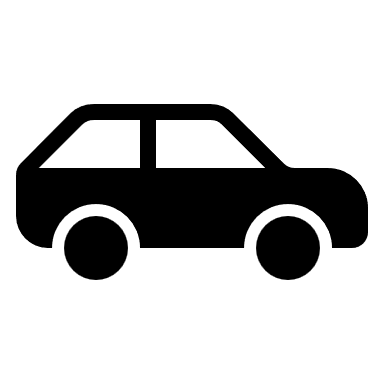 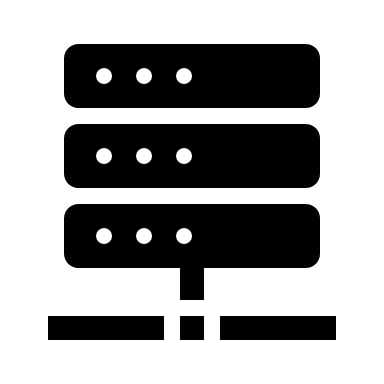 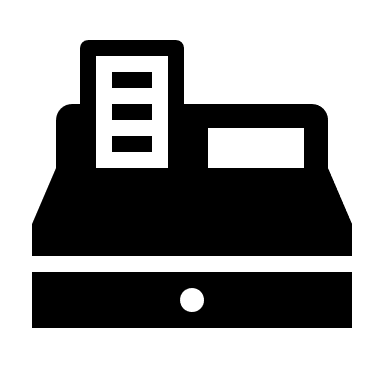 10) Payment
11) Delivery scheduled
13) Data received
Open Voice Network / 2022.04.06  / 3.0
voice worthy of user trust
1